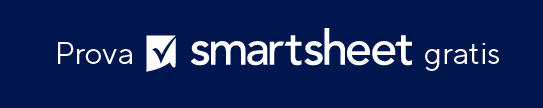 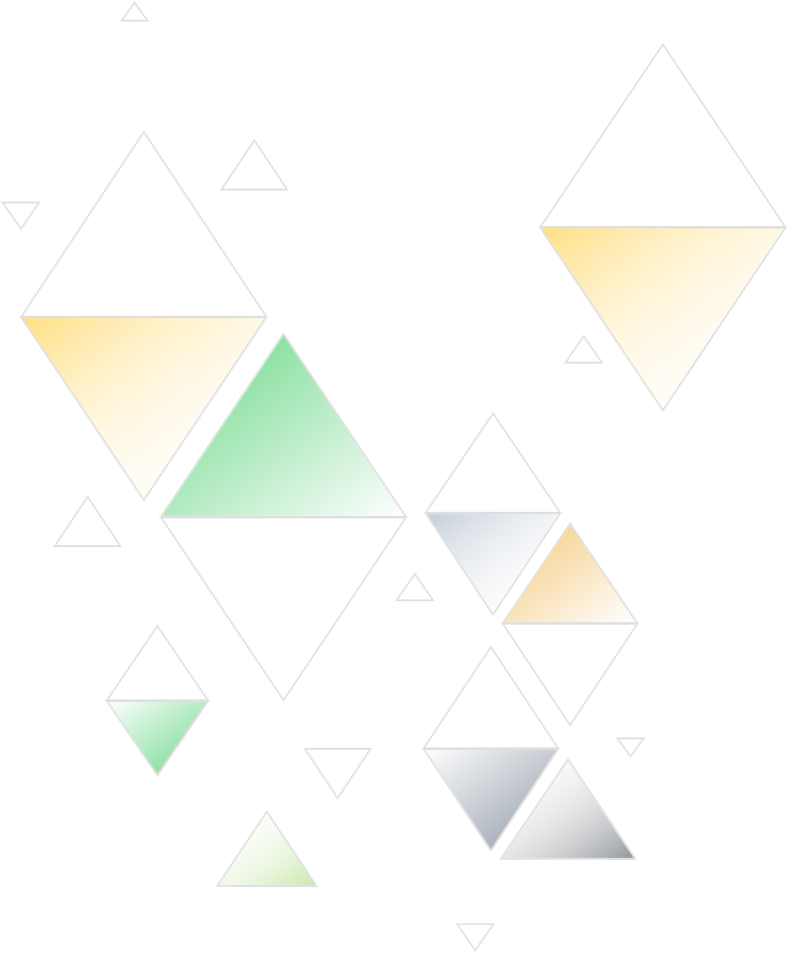 MODELLO SEMPLICE DI CALENDARIO DEI CONTENUTI
PRESENTAZIONE DEL MODELLO SEMPLICE DI CALENDARIO DEI CONTENUTI